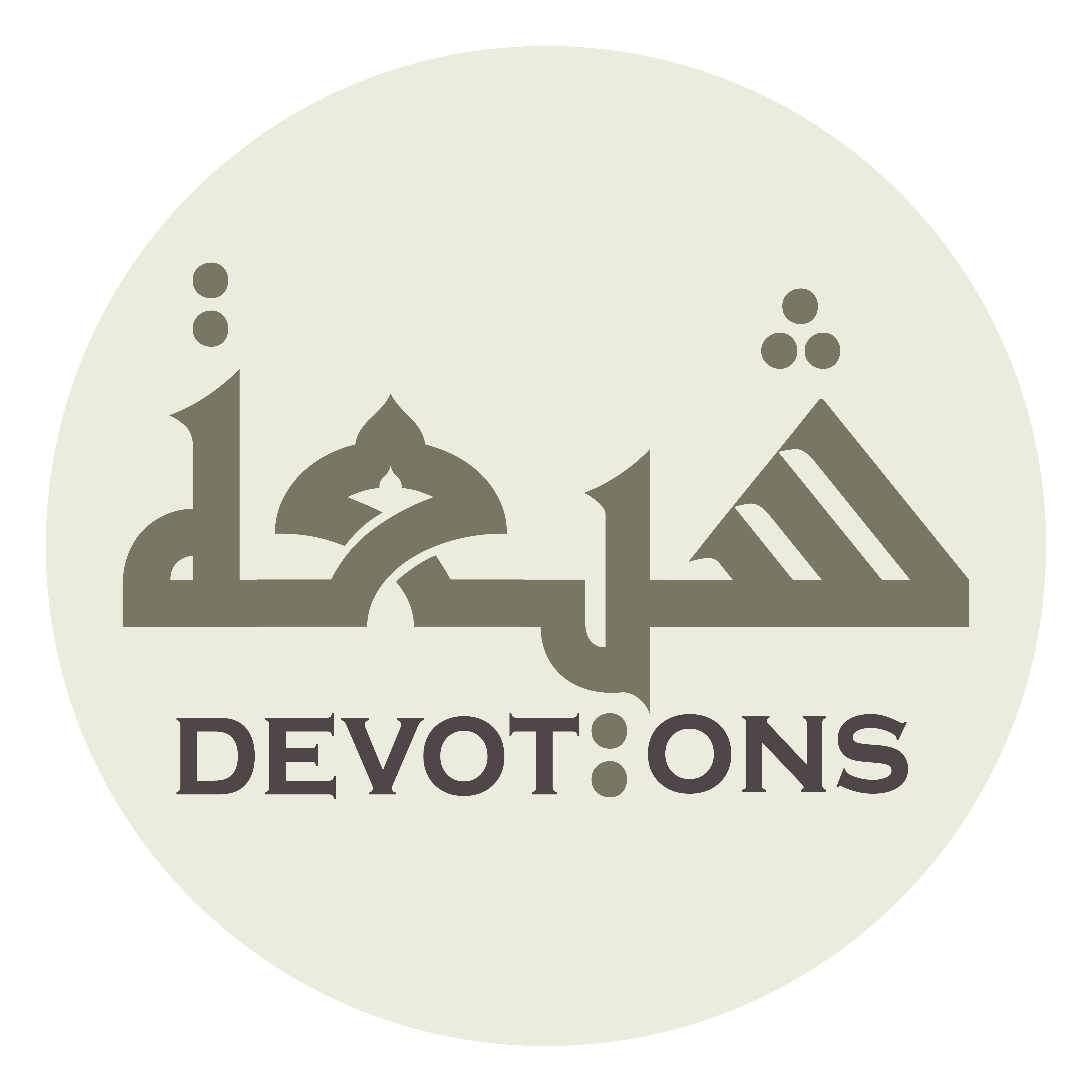 Ziarat of Bibi Khadija
اَلسَّلاَمُ عَلَيْكِ يَا اُمَّ الْاَئِمَّةِ الطَّاهِرِيْنَ
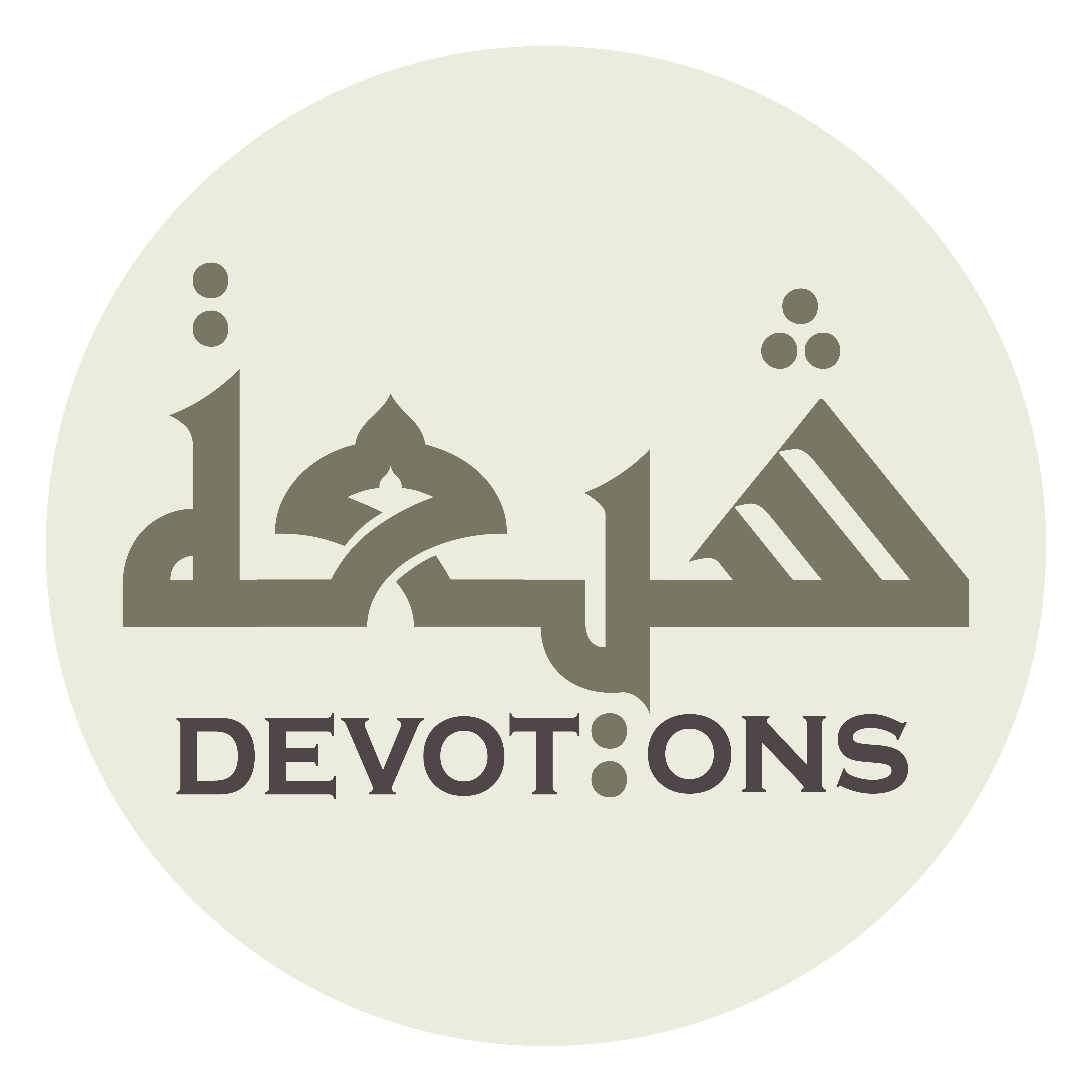 اَلسَّلاَمُ عَلَيْكِ يَا اُمَّ الْاَئِمَّةِ الطَّاهِرِيْنَ

as salāmu `alayki yā ummal a-immatiṭ ṭāhirīn

Peace on you, O the mother of the pure Imams
Ziarat of Bibi Khadija
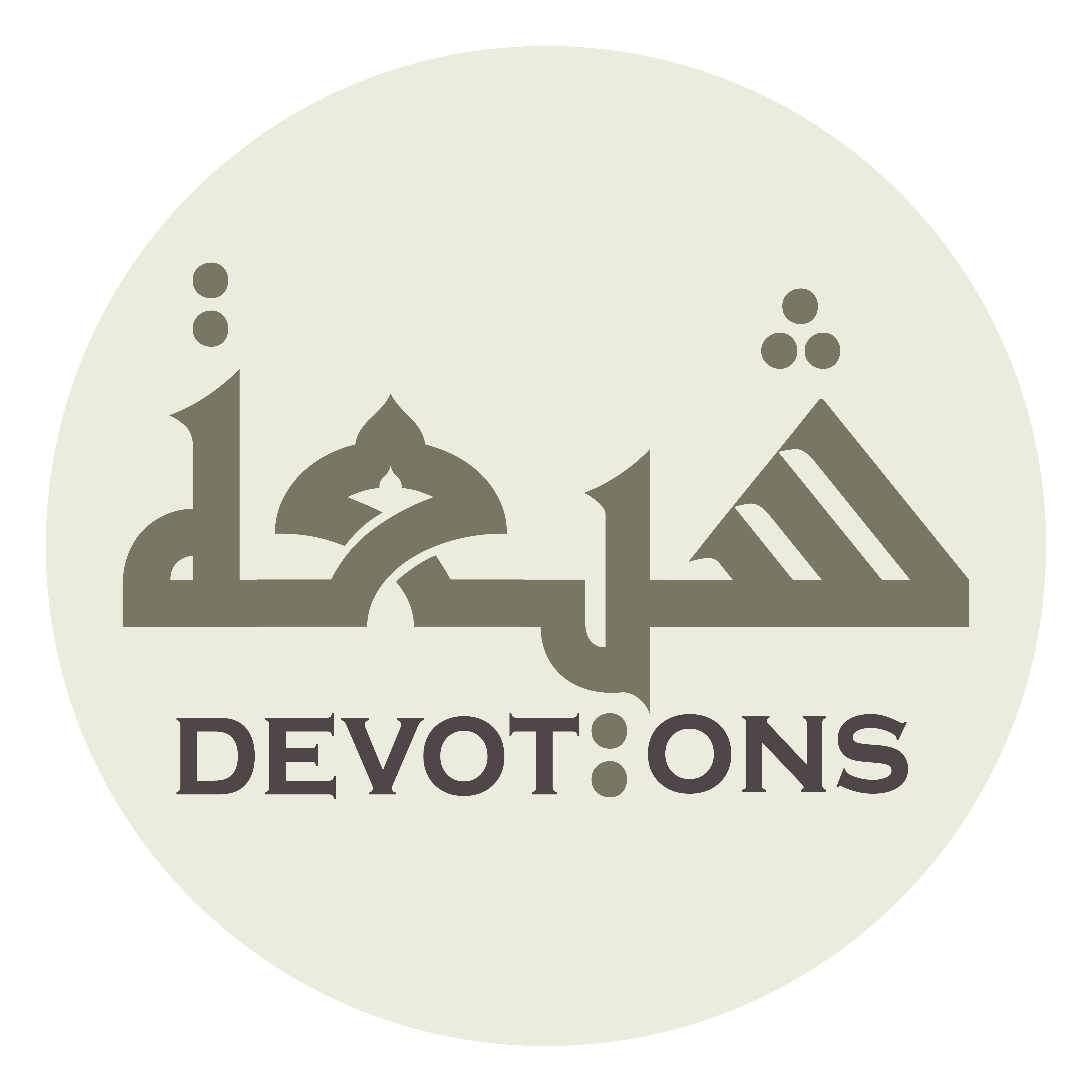 اَلسَّلاَمُ عَلَيْكِ يَا اُمَّ المُؤْمِنِيْنَ

as salāmu `alayki yā ummal mu-minīn

Peace be on you, O the mother of the believing men
Ziarat of Bibi Khadija
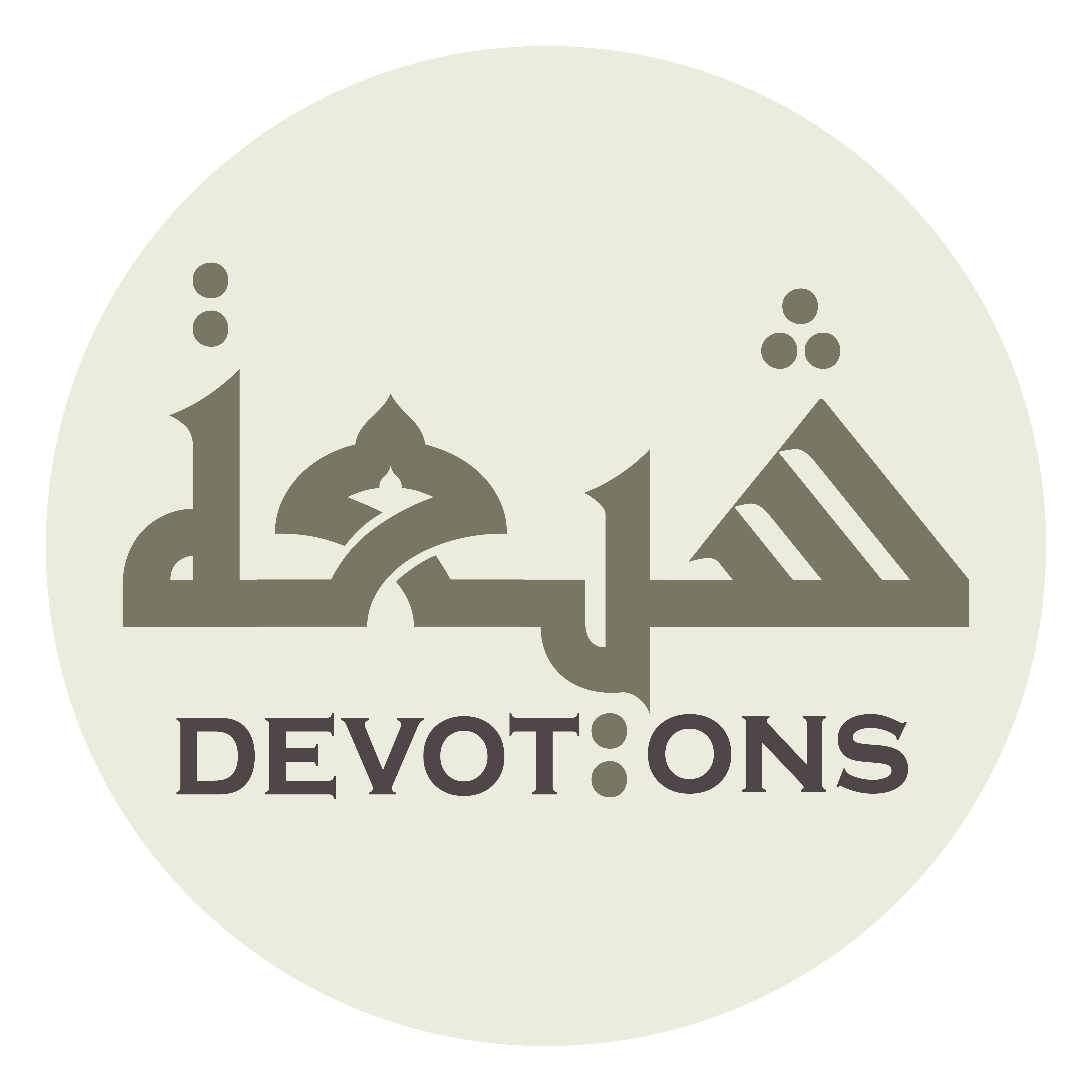 اَلسَّلاَمُ عَلَيْكِ يَا اُمَّ الْمُؤْمِنَاتِ

as salāmu `alayki yā ummal mu-mināt

Peace be on you, O the first of the believing women
Ziarat of Bibi Khadija
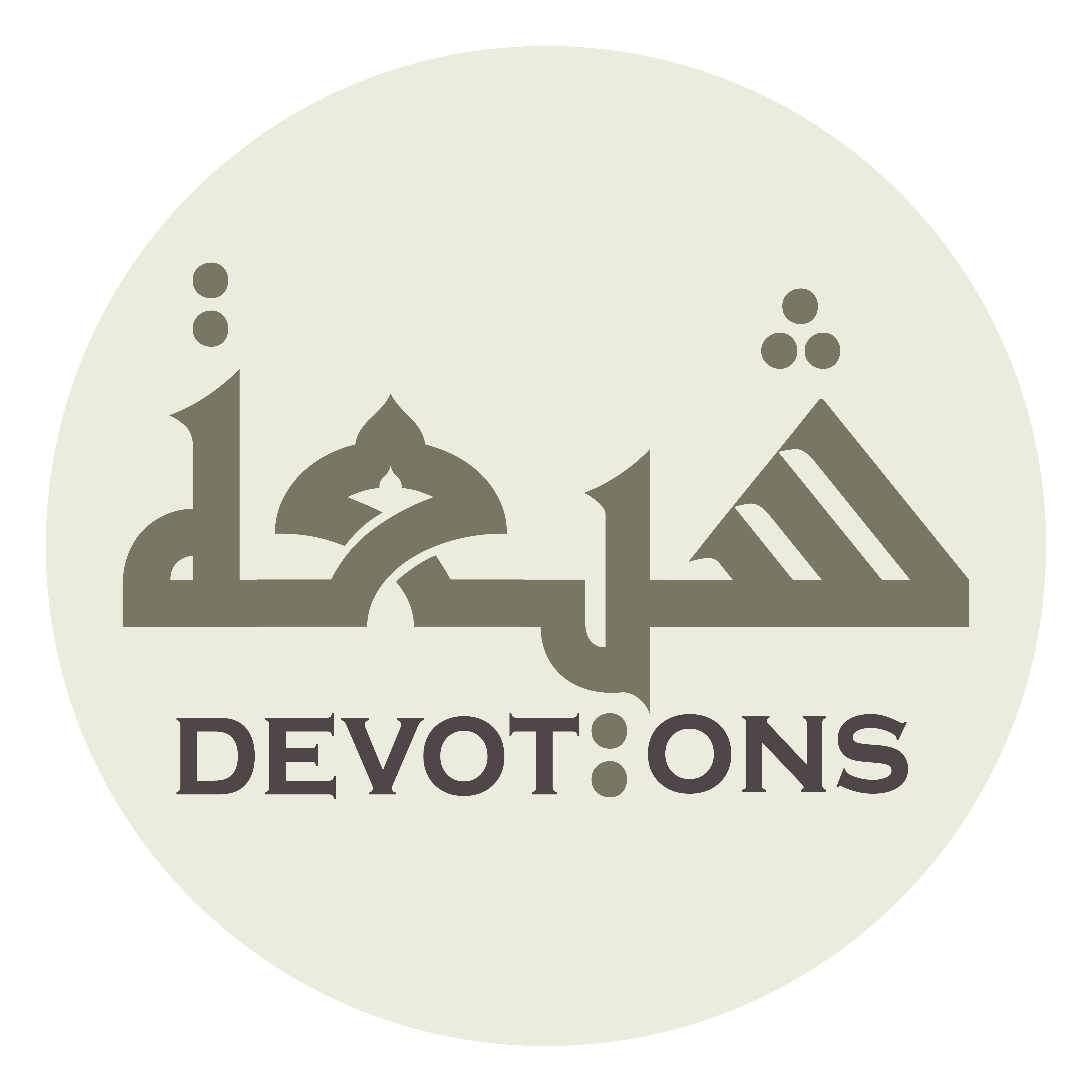 اَلسَّلاَمُ عَلَيْكِ يَا خَالِصَةَ الْمُخْلِصَاتِ

as salāmu `alayki yā khāliṣatal mukhliṣāt

Peace be on you, O the sincere lady among the devoted ones
Ziarat of Bibi Khadija
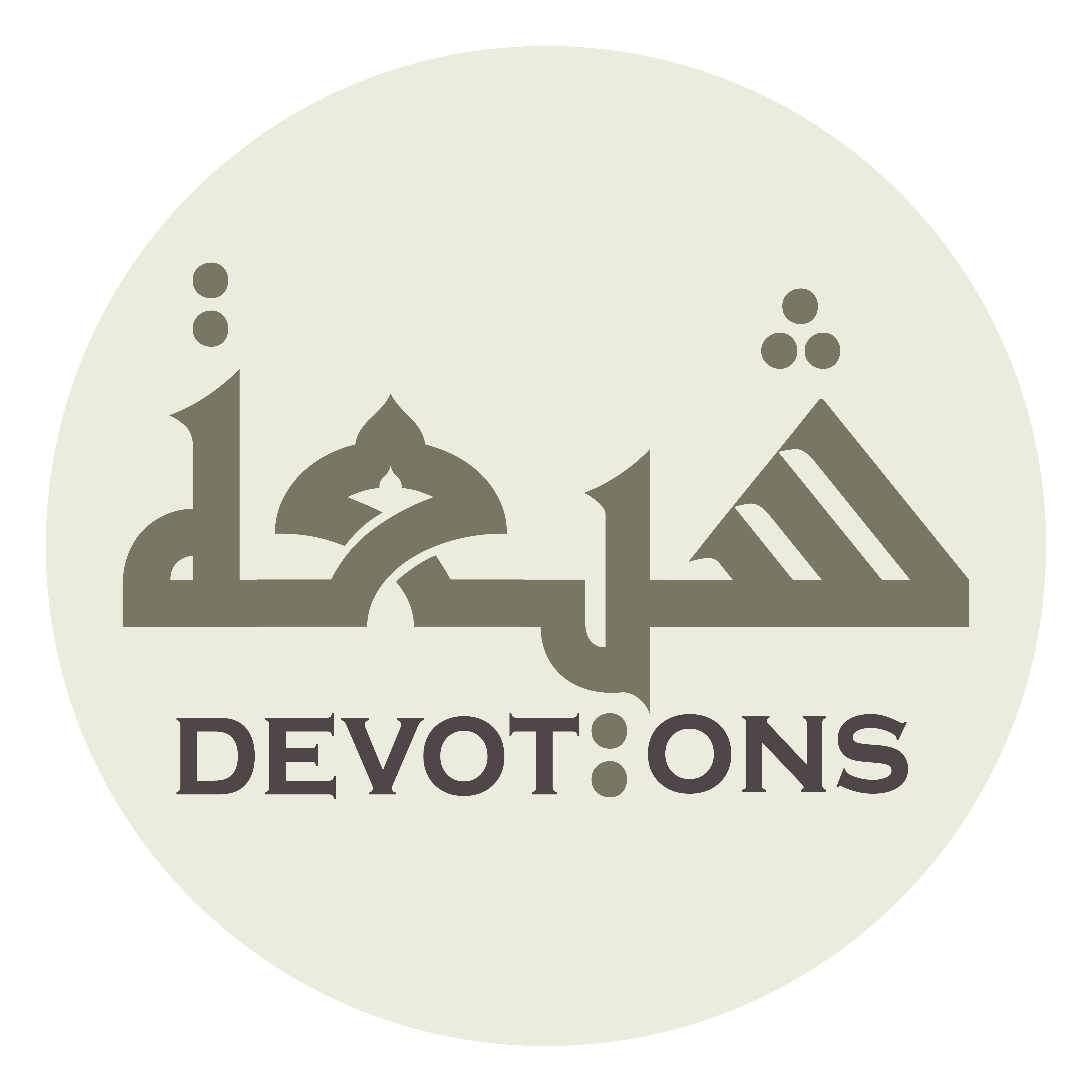 اَلسَّلاَمُ عَلَيْكِ يَا سَيِّدَةَ الْحَرَمِ وَ مَلِكَةَ الْبَطْحَاءِ

as salāmu `alayki yā sayyidatal ḥarami wa malikatal baṭ-ḥā

Peace be on you, O the chief lady of the sacrosanct (haram) And the queen of Mecca
Ziarat of Bibi Khadija
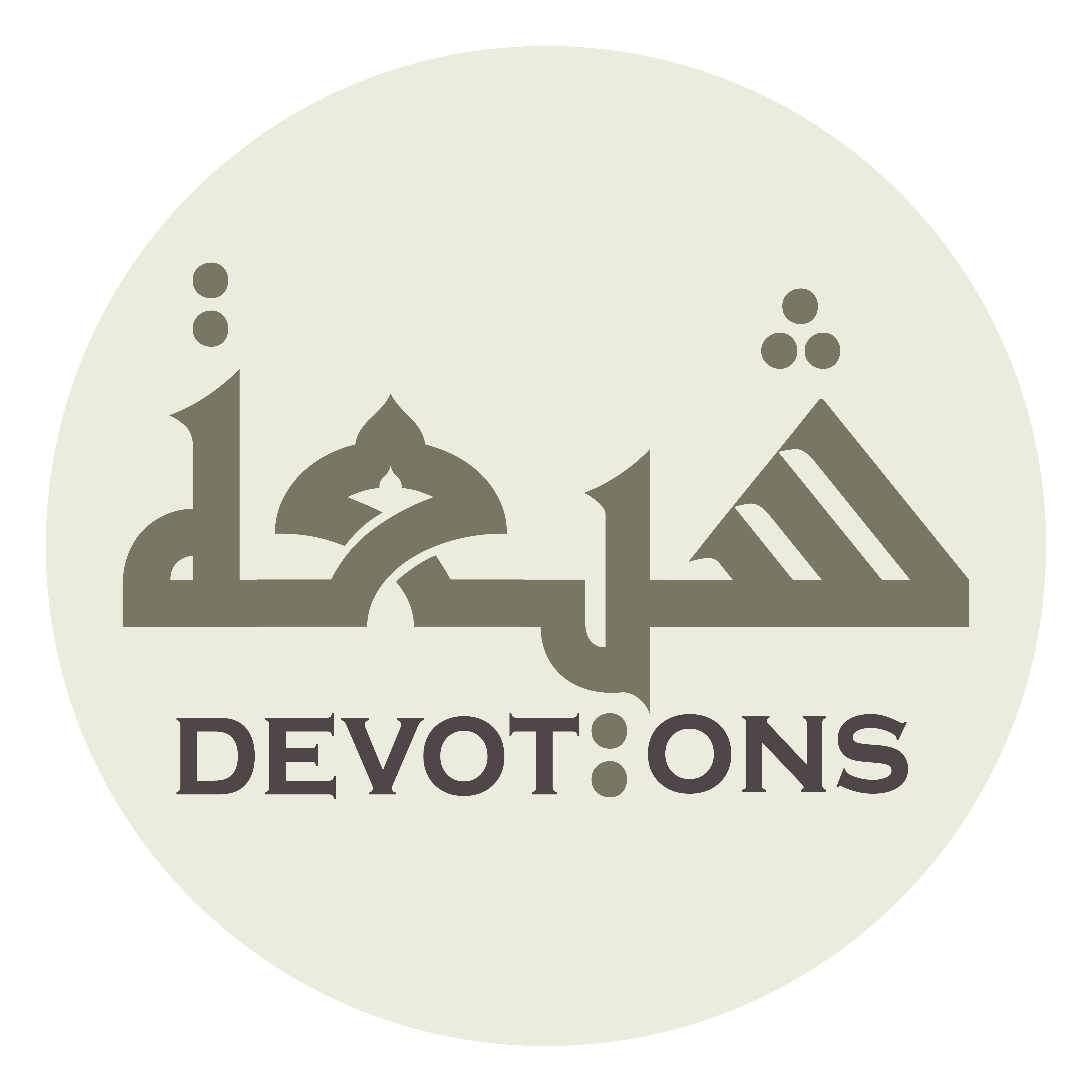 اَلسَّلاَمُ عَلَيْكِ يَا اَوَّلَ مَنْ صَدَّقَتْ رَسُوْلِ اللَّهِ مِنَ النِّسَاءِ

as salāmu `alayki yā awwala man ṣaddaqat rasūlillāhi minan nisā

Peace be on you, O the first one to believe in the Apostle of Allah from among the women
Ziarat of Bibi Khadija
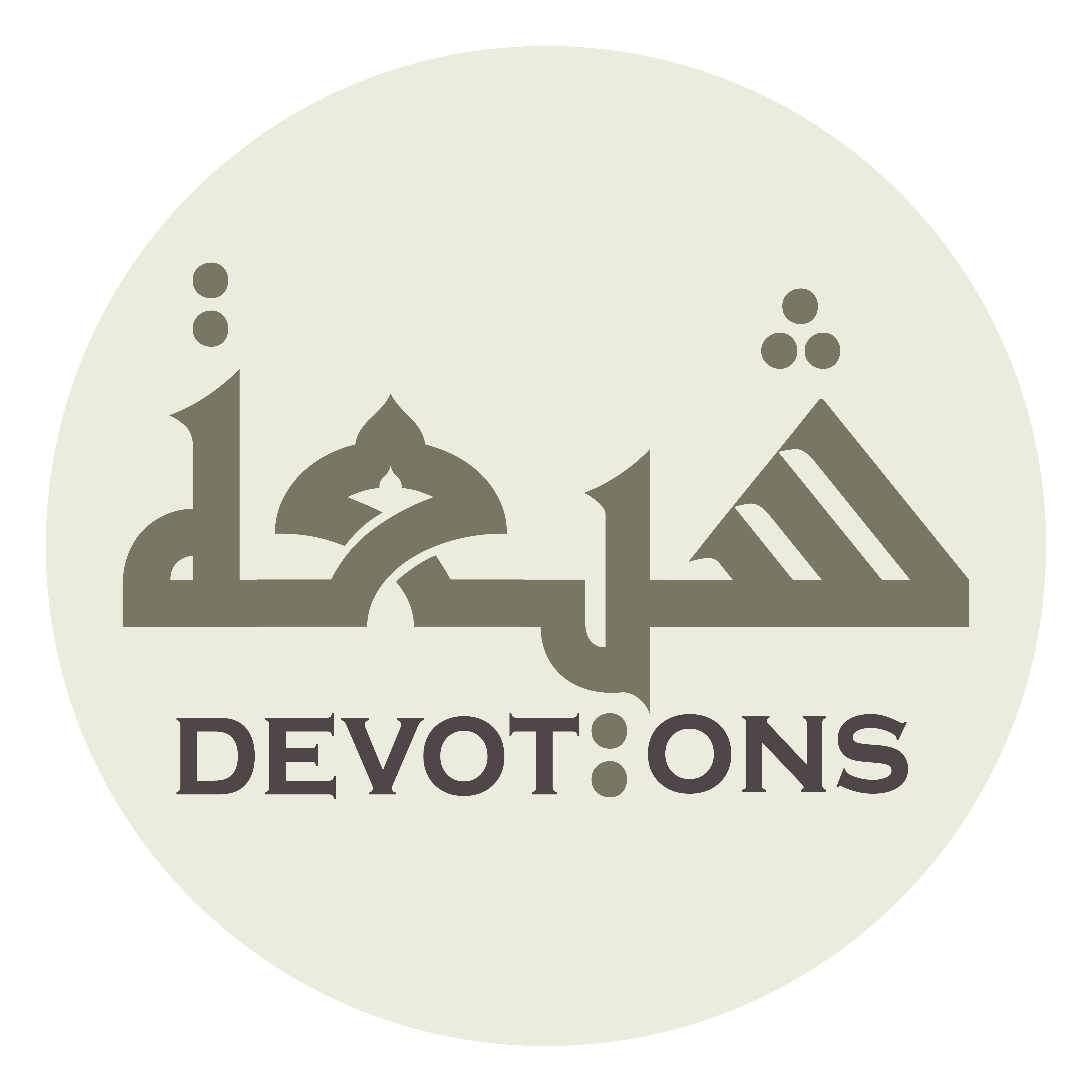 اَلسَّلاَمُ عَلَيْكِ يَا مَنْ وَفَتْ بِالْعُبُوْدِيَّةِ حَقَّ الْوَفَاءِ وَ اَسْلَمَتْ نَفْسَهَا وَ اَنْفَقَتْ مَالَهَا لِسَيِّدِ الْاَنْبِيَاءِ

as salāmu `alayki yā man wafat bil `ubūdiyyati ḥaqqal wafā-i wa aslamat nafsahā wa anfaqat mālahā lisayyidil anbiyā

Peace be on you, O the one who observed servitude as it ought to be observed, submitted herself and discharged her wealth in the service of the chief of the Prophets.
Ziarat of Bibi Khadija
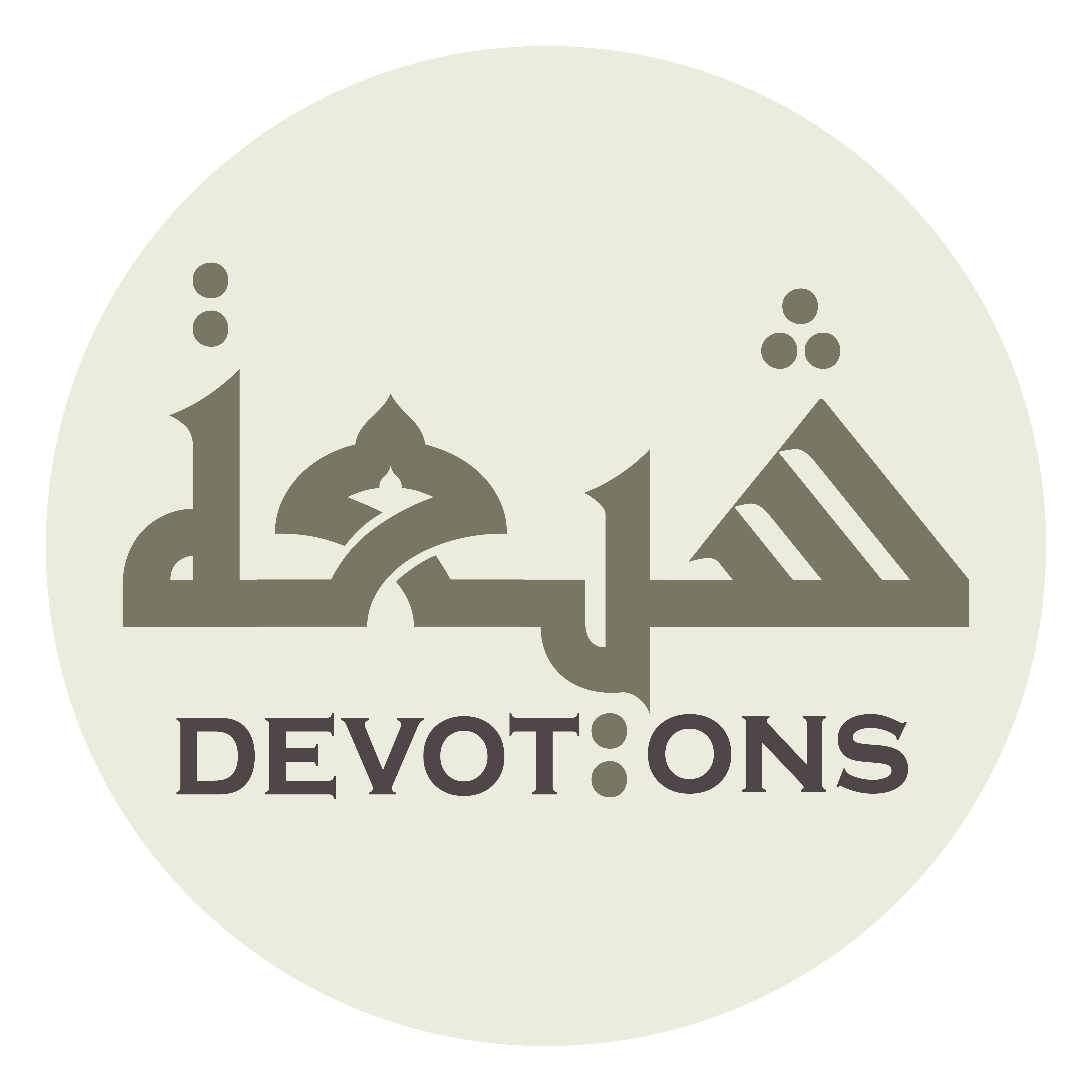 اَلسَّلاَمُ عَلَيْكِ يَا قَرِيْنَةَ حَبِيْبِ اِلٰهِ السَّمَاءِ الْمُزَّوَّجَةِ بِخُلاَصَةِ الْاَصْفِيَاءِ يَابْنَةَ اِبْرَاهِيْمَ الْخَلِيْلِ

as salāmu `alayki yā qarīnata ḥabībi ilāhis samā-il muzzawwajati bikhulāṣatil aṣfiyā-i yabnata ibrāhīmal khalīl

Peace be on you, O the companion of the beloved of the Lord of the Heaven. The spouse of the epitome of the chosen ones. O the daughter of Ibraheem, the friend (of Allah)
Ziarat of Bibi Khadija
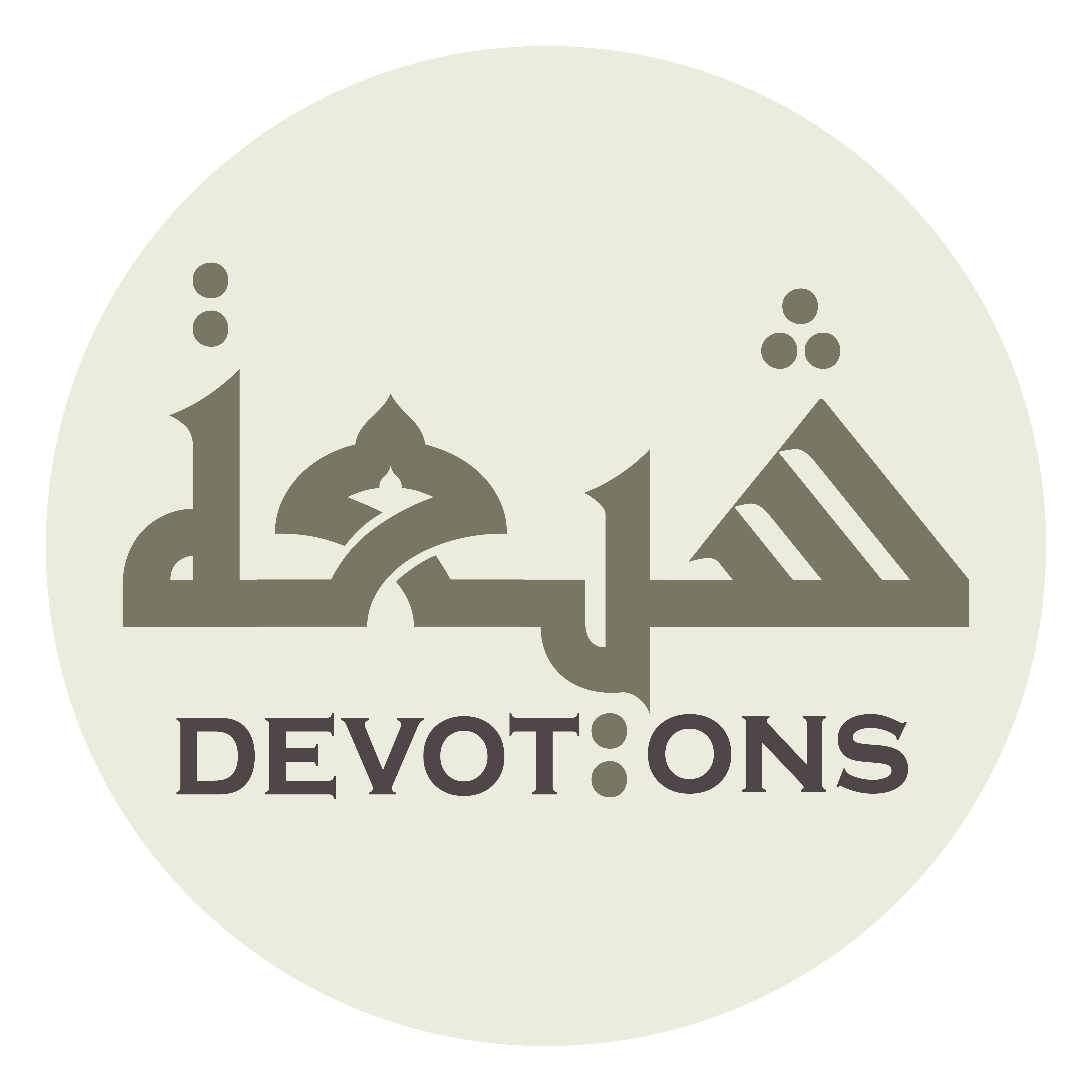 اَلسَّلاَمُ عَلَيْكِ يَا مَنْ سَلَّمَ عَلَيْهَا جَبْرَئِيْلُ وَ بَلَّغَ اِلَيْهَا السَّلاَمَ مِنَ اللَّهِ الْجَلِيْلِ

as salāmu `alayki yā man sallama `alayhā jabra-īlu wa ballagha ilayhas salāma minallāhil jalīl

Peace be on you, O the one to whom Jibraeel used to salute and used to convey to her the salutations from Allah, the Majestic.
Ziarat of Bibi Khadija
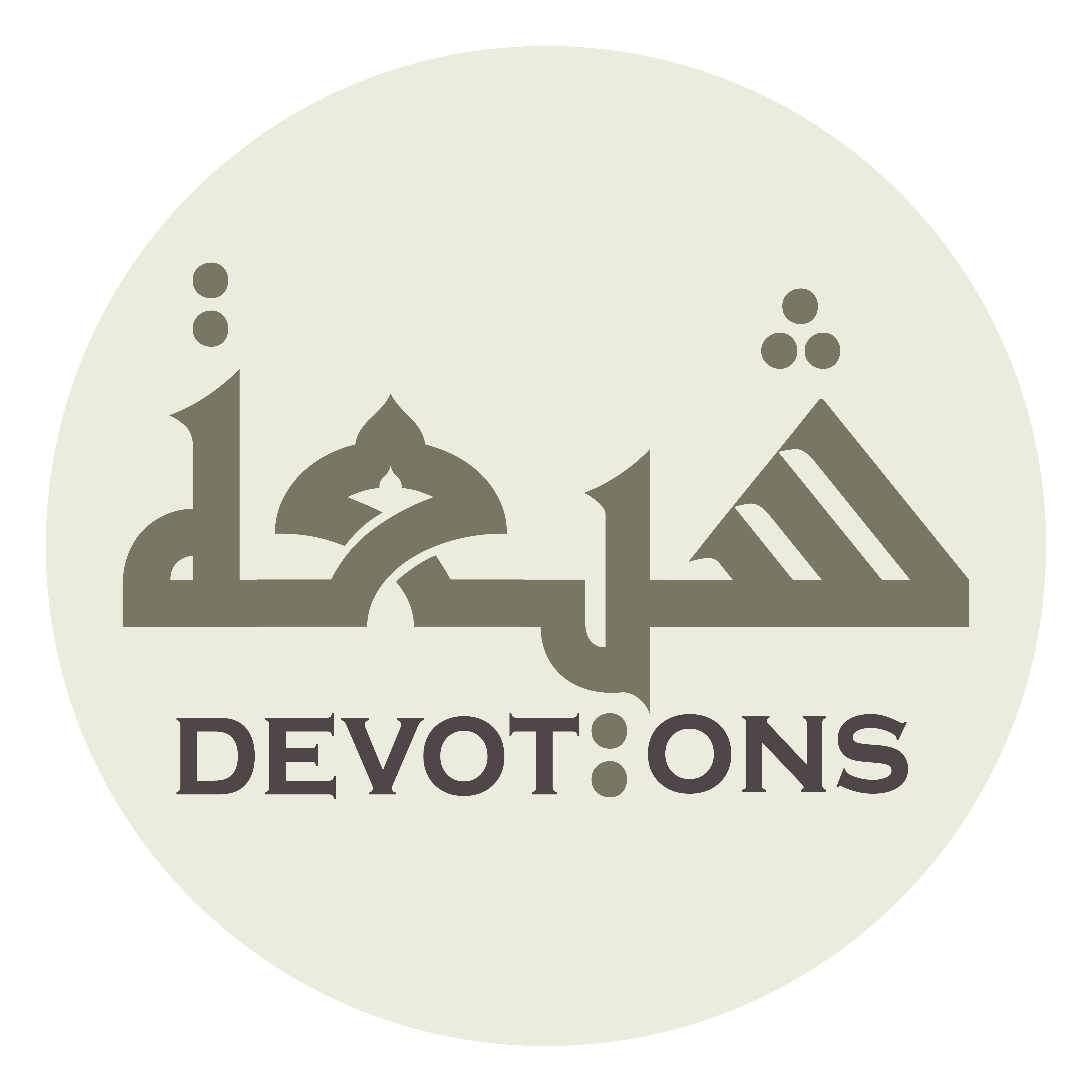 اَلسَّلاَمُ عَلَيْكِ يَا حَافِظَةَ دِيْنِ اللَّهِ

as salāmu `alayki yā ḥāfiẓata dīnillāh

Peace be on you, O the protector of the religion of Allah.
Ziarat of Bibi Khadija
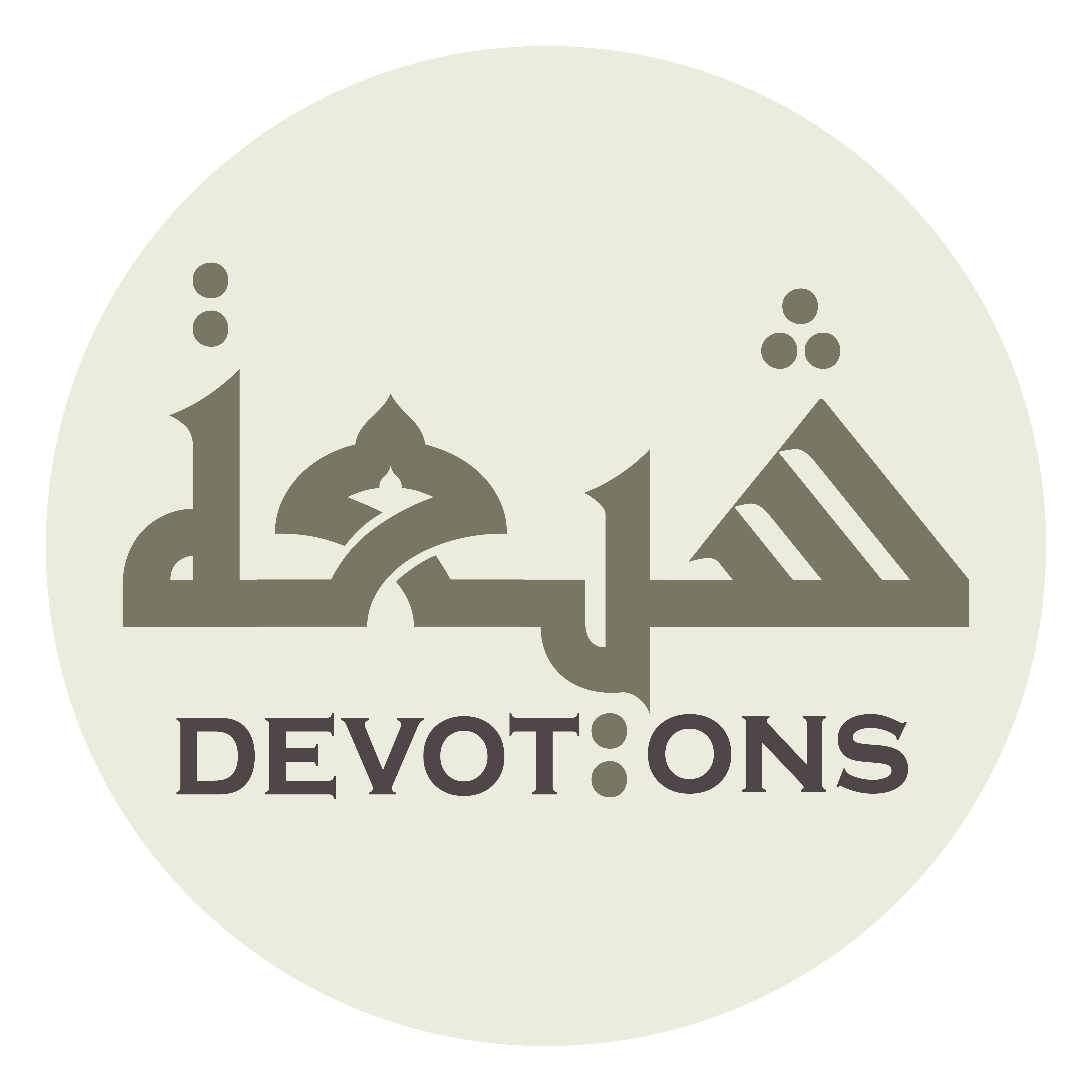 اَلسَّلاَمُ عَلَيْكِ يَا نَاصِرَةَ رَسُوْلِ اللَّهِ

as salāmu `alayki yā nāṣirata rasūlillāh

Peace be on you, O the helper of the Apostle of Allah.
Ziarat of Bibi Khadija
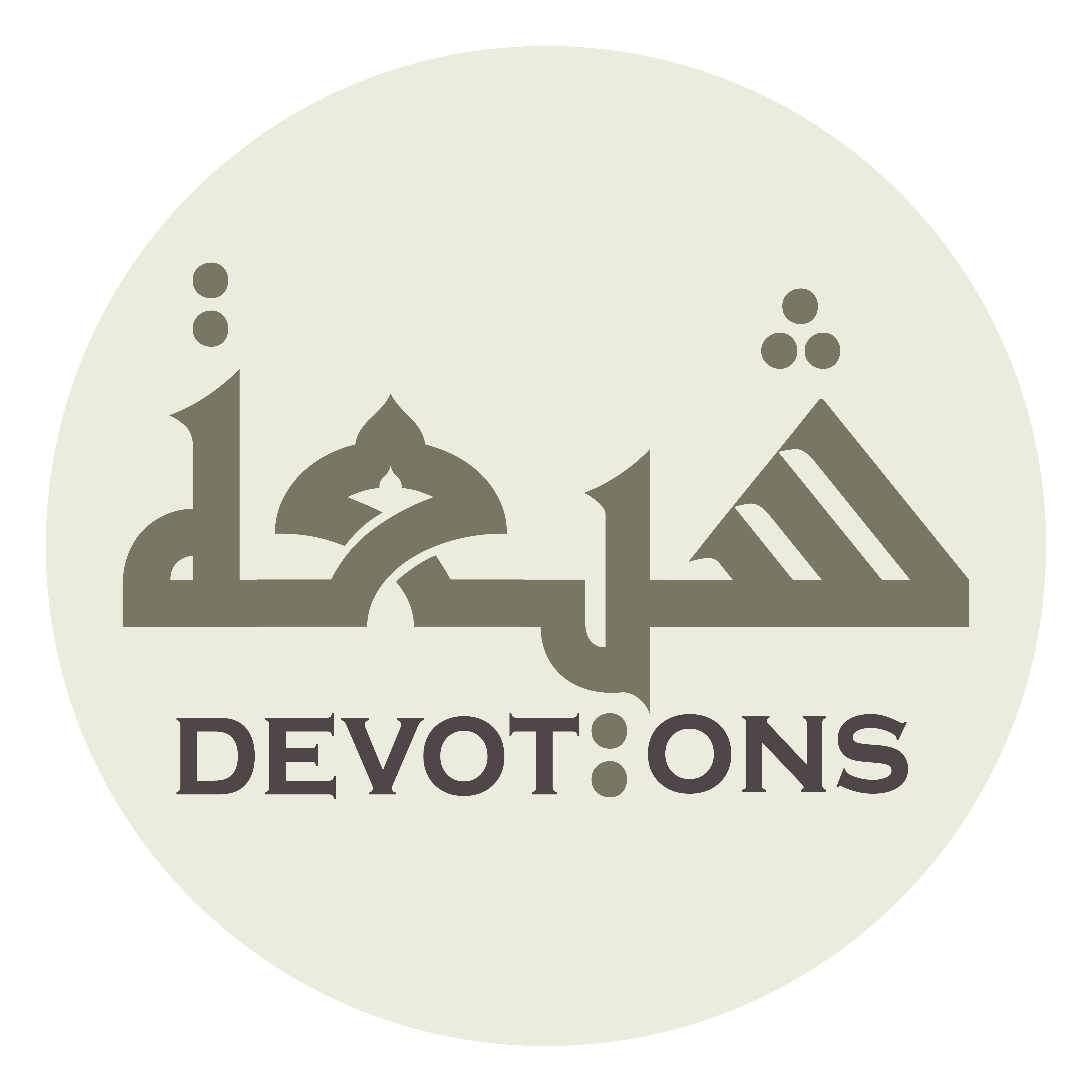 اَلسَّلاَمُ عَلَيْكِ يَا مَنْ تَوَلَّى دَفْنَهَا رَسُوْلُ اللَّهِ

as salāmu `alayki yā man tawallā dafnahā rasūlullāh

Peace be on you, O the one whose burial was arranged by the Apostle of Allah
Ziarat of Bibi Khadija
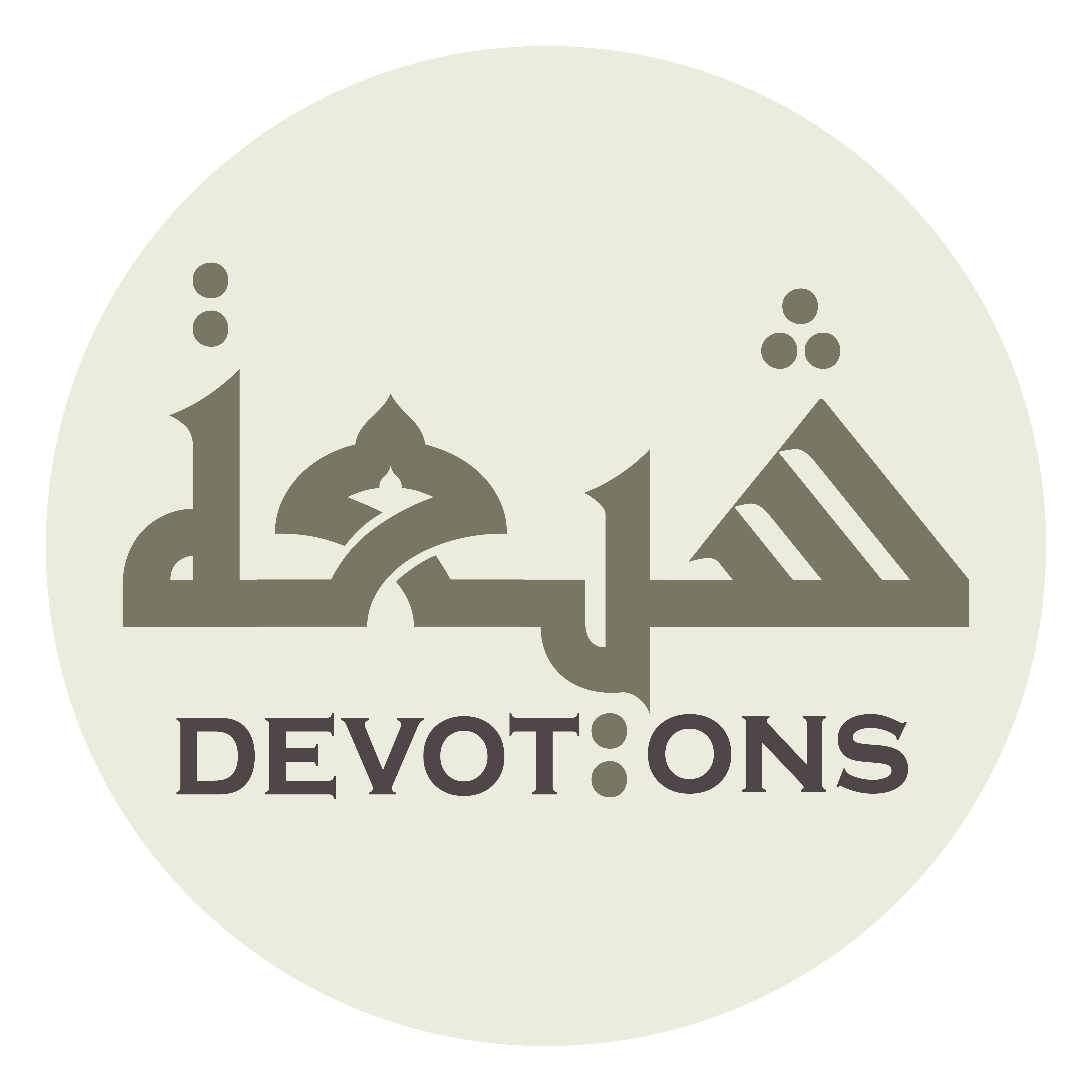 وَ اَسْتَوْدَعَهَا اِلَى رَحْمَةِ اللَّهِ

wa astawda`ahā ilā raḥmatillāh

and he entrusted her to the Mercy of Allah.
Ziarat of Bibi Khadija
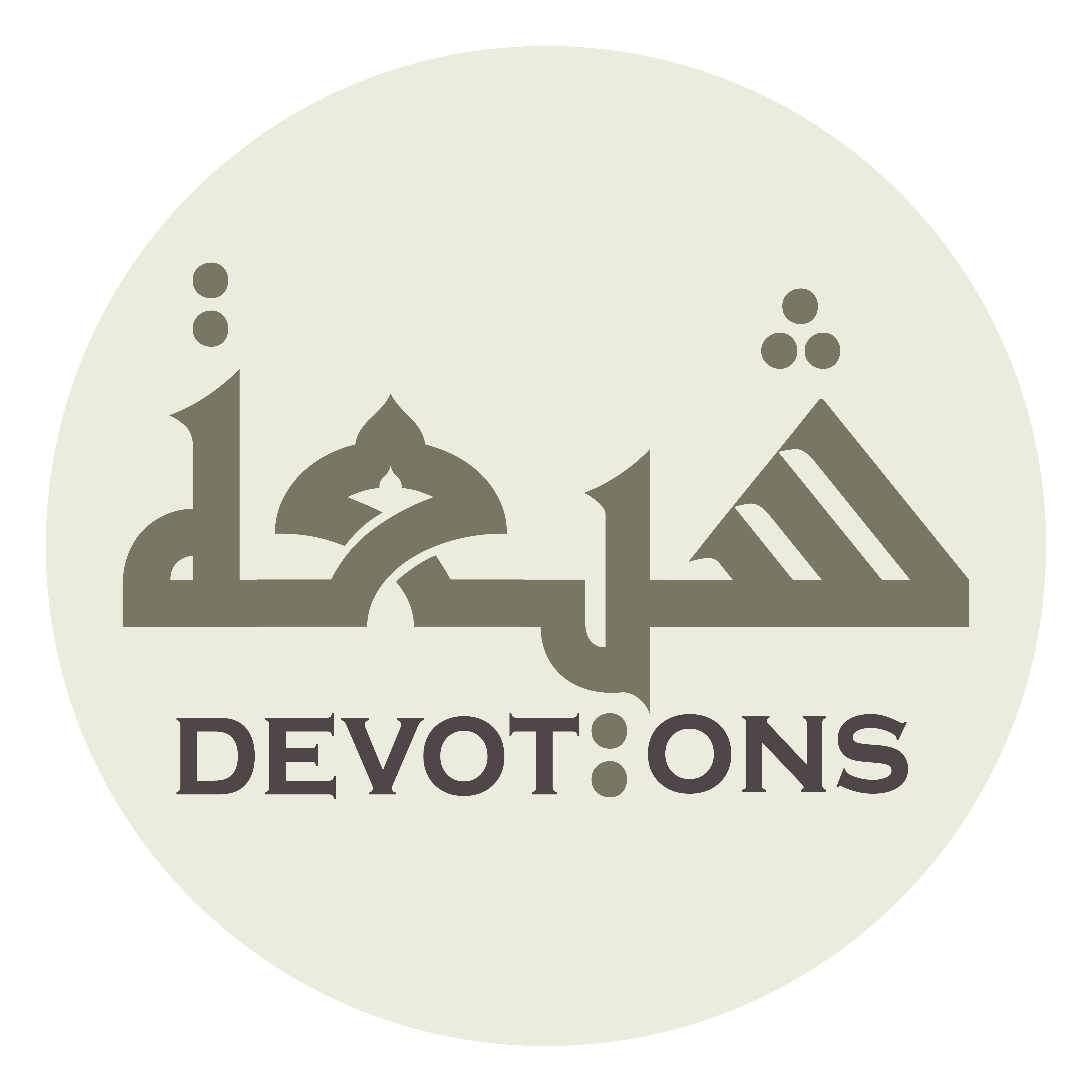 اَشْهَدُ اَنَّكِ حَبِيْبَةُ اللَّهِ وَ خِيَرَةَ اُمَّتِهِ وَ اَنَّ اللَّهَ

ash-hadu annaki ḥabībatullāhi wa khiyarata ummatihi wa annallāh

I bear witness that you are esteemed near Allah
Ziarat of Bibi Khadija
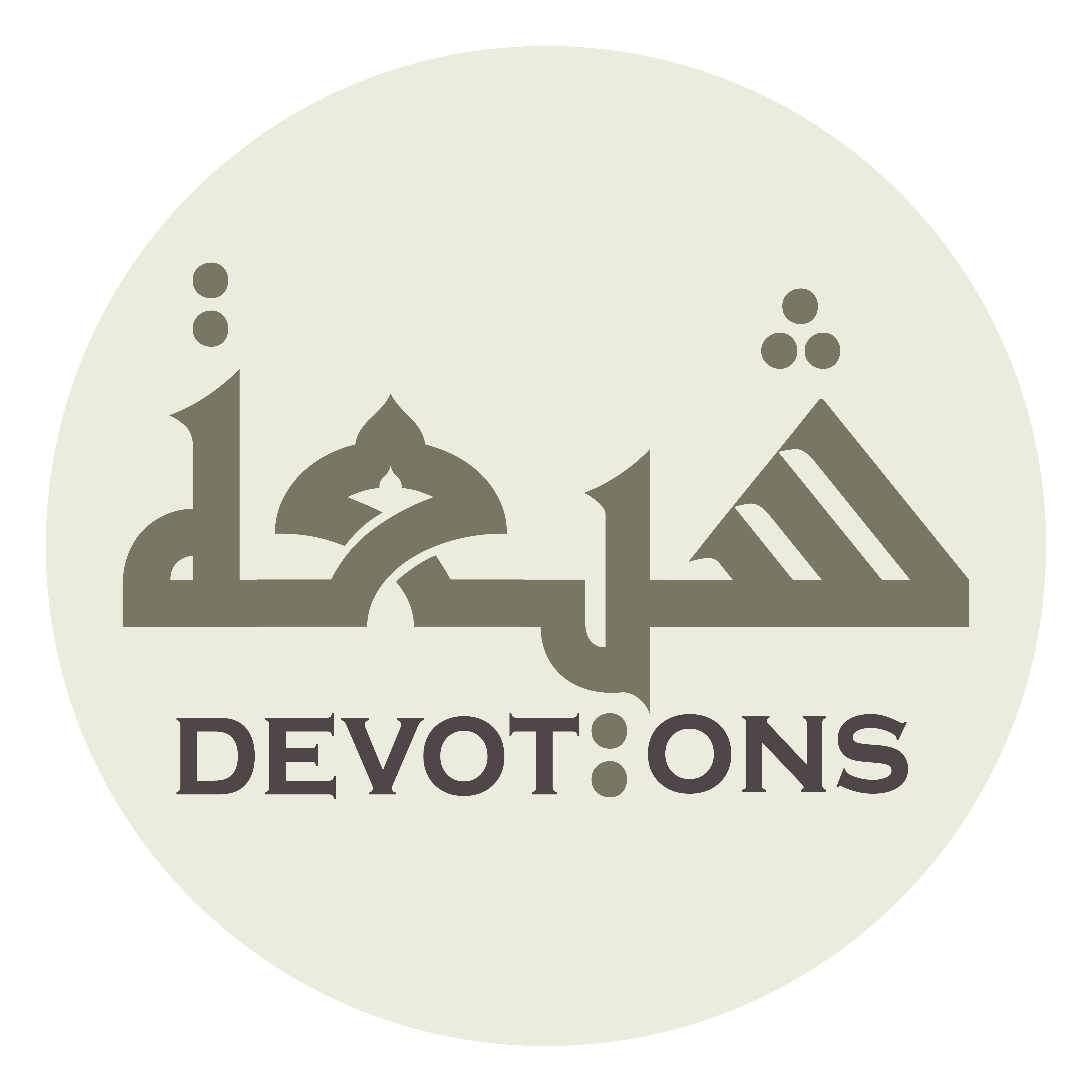 جَعَلَكِ فِىْ مُسْتَقَرِّ رَحْمَتِهِ فِيْ قَصْرٍ مِّنَ الْيَاقُوْتِ

ja`alaki fī mustaqarri raḥmatihi fī qaṣrin mminal yāqūt

and the chosen one among His nation and that Allah has placed you in His Mercy
Ziarat of Bibi Khadija
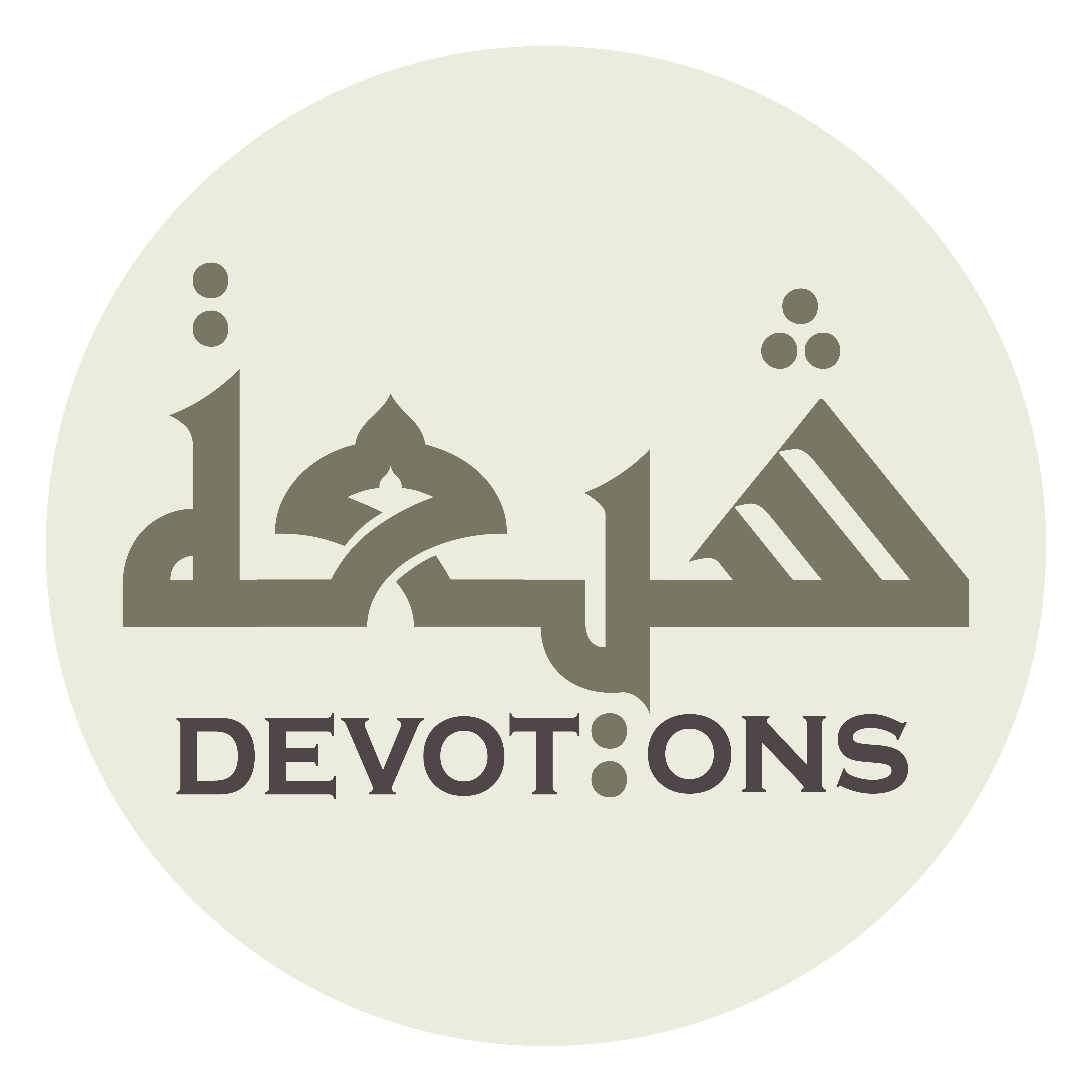 وَ الْعِقْيَانِ فِيْ اَعْلَى مَنَازِلِ الْجِنَانِ صَلَّى اللَّهُ عَلَيْكِ وَ رَحْمَةُ اللَّهِ وَ بَرَكَاتُهُ

wal `iqyāni fī a`lā manāzilil jināni ṣallallāhu `alayki wa raḥmatullāhi wa barakātuh

in a place built of ruby and in the highest grades of Paradise, May Allah send salutations upon you and His Mercy and Blessings .
Ziarat of Bibi Khadija